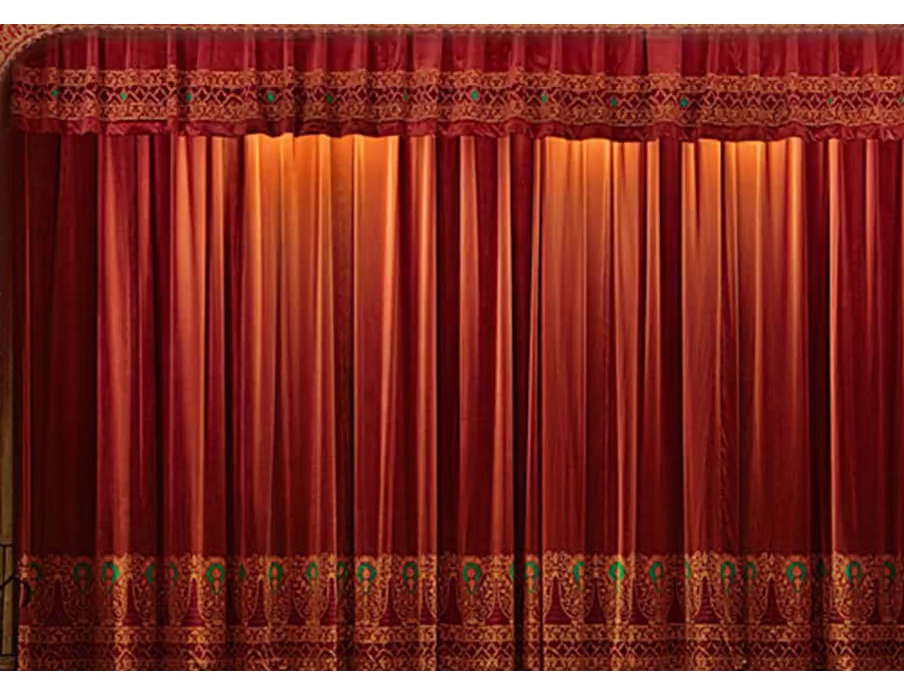 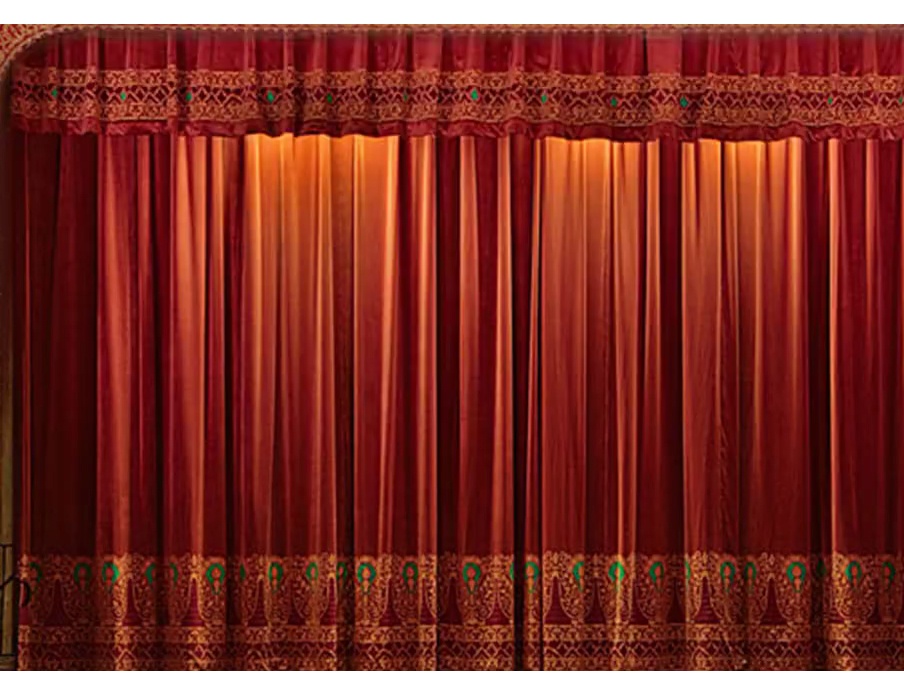 بسم اللّه الرحمن الرحيم
السلام عليكم ورحمة اللّه
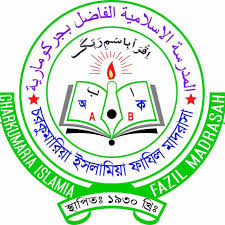 AbjvBb   
 K¬v‡k mevB‡K ¯^vMZg
الحمد لله رب العالمين والصلاة والسلام على الرسول وعلى اله واصحا به اجمعين
K‡ivbv Kvjxb †`vqv
ا للهم اني اعوذ بك من البرص وا لجنون
والجذام ومن سيي الاسقام
wkÿK cwiwPwZ
bvg t Lv‡j`v Av³vi
c`ex t mnKvix †gŠjwf
PiKzgvwiqv  Bmjvwgqv dvwhj gv`ivmv
Pifqiv ,‡f`iMÄ, kixqZcyi
কুরআনের কসম এমন কিছু করোনা যাতে আমার মরতে না হয়
শিক্ষক পরিচিতি
মাসুমা
সহকারি শিক্ষক
ডেমরা প্রগতি ইব্রাহিমীয়া দাখিল মাদ্রাসা
কালীগঞ্জ, গাজীপুর।
تعريف الد رس
cvV cwiwPwZ
ا لصف السادس للداخل 
الموضوع : اللغة العربية الاتصالية
 الدرس   الاول
استفادة الدرس
শিখন ফল
يستطيع الطلاب بعد فراغة الدرس
       ١. ان يقرأ  النص ويفهمه الاسئلة والاجوبة -
 -  ان يقول معني مفردات الهامة.   ۲
عنوان الدرس
পাঠwk‡ivbvg
معرفة الله بالخلق
m„wói gva¨‡g Avjøvni cwiPq
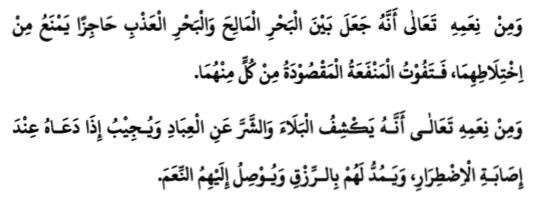 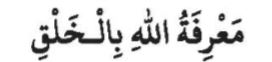 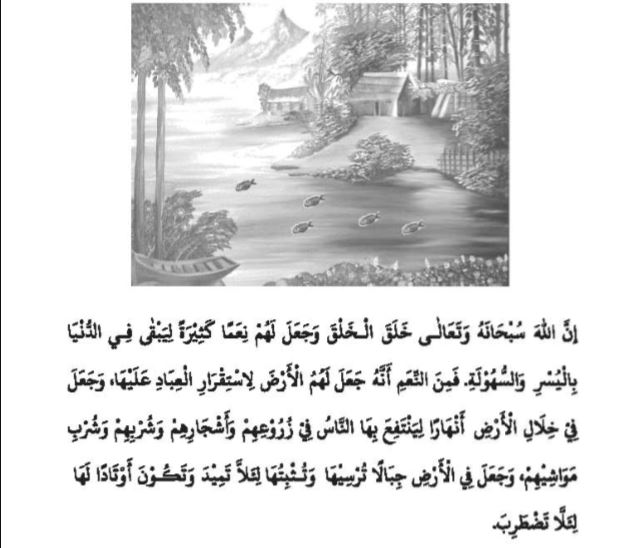 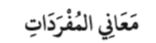 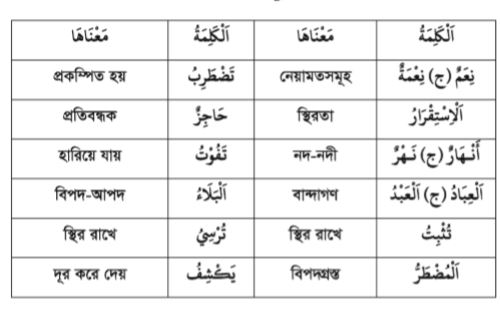 (ثلا ثة فقط):
لماذا جعل الله خلال الارض انهارا ؟
(ج)
١
اجب عن الاسئيلة الاتية
ا لجواب : انّ الله سبحا نه وتعا لي جعل خلا ل الارض انها را لينتفع بها النا س في زروعهم واشجا ر هم  و شرب مواشيهم
ماذا خلق الله للعباد ليبقوا في الدنيا باليسر والسهولة ؟
(الف)
ا لجواب : انّ ا لله تعالي خلق للعباد نعما كثيرة  ليبقوا في ا لدنيا باليسر والسهولة
لماذا جعل الله بين البحرين حاجزا ؟
(د)
الجواب : : انّ ا لله تعالي جعل بين البحر الما لح والبحر العذب حا جزا يمنع من اختلا طهما فتفوت المنفعة المقصودة من كلّ منهما
(ب)
لما ذا جعل الله الجبا ل اوتادا ؟
ا لجواب : انّ ا لله تعالي خلق الجبا ل وجعلها اوتادا علي الارض لـئلا تضتر ب
ااجب عن الاسـءـلة المتعلقة با لنص ( خمسة ففط )
۰٢
أ .
اكتب (صحيح) اذا كانت العبارة صحيحة او (خطاء) اذا كانت العبارة خا طـءـة مع تصحيح الخطاء :
صحيح .
الله سبحا نه وتعا لي جعل للنا س نعما تحصي
١
خطاء , تصحيح الخطاء :الله سبحا نه  وتعا لي جعل للناس  نعما كثيرة  لاتحصي
۵. ان الله يجيب المضطر اذا دعا ه -
صحيح.
٢. الله جعل ا لارض  للاضطراب
خطاء , تصحيح الخطاء : ان الله جعل لهم الارض لاستقرار العباد عليها .
٣.جعل الله الانهار لينتفع بها الناس
٤
الله يكشف عن العبا د السوء
صحيح .
ݕ. استبد ل العد د وكو ن الجملة :  خلفاء, ا لهة ,انهار, جبا ل ءݕݕݕݦ
(د)
حقق الكلمات التا ليه : (اثنين فقط) خلق , يبقي , ينتفع , حاجز
ينتفع : صيغة  واحد مذكر غائب  , بحث اثبات فعل مضارع معروف , باب  افتعال , مصدر الانتفاع , مادة  ن-ف-ع  , جنس صحيح  , معني
خلق : صيغه واحد مذ كر غا ئب , بحث اثبا ت فعل ماضي مطلق معروف , باب  نصر ينضر , مصدر  الخلق , ما د ة  خ  ل  ق , جنس صحيح , معني
wZwb m„wó Ki‡jb
&DcK…Z  n‡e
حا جز : صيغة واحد مذ كر  بحث اسم فاعل  با ب  نصر و ضرب  cÖwZeÜK مصدر  الحجز  ما دة  ح-ج –ز  جنس  صحيح  معني
يبقي : صيغه واحد مذكر غا ئب بحث  اثبا ت فعل مضا رع  معروف   باب       سمع – يسمع  مادة   ب-ق-ي   جنس نا قص يا ئي    معني
অবশিষ্ট থাকবে
(ه) ها ت مرادف الكلمات الاتية : الخلق , السهولة , البلاء , يمد
(و) استخرج  اربعة افعال من النص ثم عين نوعها من حيث البحث –
الجواب : 
خلق – الفعل الما ضي المثبت للمعروف 
يبقي – الفعل المضارع المثبت للمعروف 
 جعل – الفعل الماضي المثبت للمعرف 
ينتفع – الفعل المضارع المثبت للمعرف 
لا تضترب – الفعل المضارع المنفي للمعروف
(ز) صرف الفعل  ”خلق“ حسب الضما ئر المرفوعه : 
 خلق : خلق ,خلقا ,خلقوا ,خلقت ,خلقتا ,خلقن ,خلقت ,خلقتما ,خلقتم , خلقت ,خلقتما ,خلقتنّ ,خلقت ,خلقنا
(ح) استخرج الاسماء المشتقة من النص ثم عيّن نوعها :
ا لواجب المنزلي
 
বাড়ির কাজ
۱ يحفظ الطلا ب هذا الدرس ,,النص المدروس“في المنزل – 
 ۲ يكتب الطلاب هذه الاسئيلة والاجوبة في الكرسة –
شكرا 

ধন্যবাদ
الي اللقاء  - ان شا الله تعالي